microbiology

Chapter 9 Microbial growth
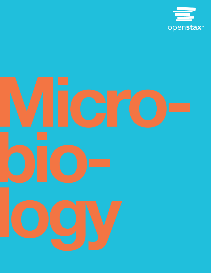 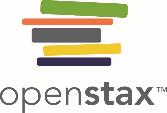 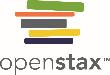 Figure 9.1
Medical devices that are inserted into a patient’s body often become contaminated with a thin biofilm of microorganisms enmeshed in the sticky material they secrete. The electron micrograph (left) shows the inside walls of an in-dwelling catheter. Arrows point to the round cells of Staphylococcus aureus bacteria attached to the layers of extracellular substrate. The garbage can (right) served as a rain collector. The arrow points to a green biofilm on the sides of the container. (credit left: modification of work by Centers for Disease Control and Prevention; credit right: modification of work by NASA)
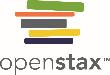 Figure 9.2
The electron micrograph depicts two cells of Salmonella typhimurium after a binary fission event. 
Binary fission in bacteria starts with the replication of DNA as the cell elongates. A division septum forms in the center of the cell. Two daughter cells of similar size form and separate, each receiving a copy of the original chromosome. (credit a: modification of work by Centers for Disease Control and Prevention)
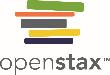 Figure 9.3
FtsZ proteins assemble to form a Z ring that is anchored to the plasma membrane. The Z ring pinches the cell envelope to separate the cytoplasm of the new cells.
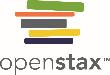 Figure 9.4
The parental cell divides and gives rise to two daughter cells. Each of the daughter cells, in turn, divides, giving a total of four cells in the second generation and eight cells in the third generation. Each division doubles the number of cells.
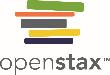 Figure 9.5
The growth curve of a bacterial culture is represented by the logarithm of the number of live cells plotted as a function of time. The graph can be divided into four phases according to the slope, each of which matches events in the cell. The four phases are lag, log, stationary, and death.
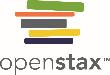 Figure 9.6
Both graphs illustrate population growth during the log phase for a bacterial sample with an initial population of one cell and a doubling time of 1 hour. 
When plotted on an arithmetic scale, the growth rate resembles a curve. 
When plotted on a semilogarithmic scale (meaning the values on the y-axis are logarithmic), the growth rate appears linear.
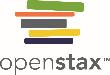 Figure 9.7
A chemostat is a culture vessel fitted with an opening to add nutrients (feed) and an outlet to remove contents (effluent), effectively diluting toxic wastes and dead cells. The addition and removal of fluids is adjusted to maintain the culture in the logarithmic phase of growth. If aerobic bacteria are grown, suitable oxygen levels are maintained.
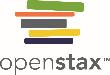 Figure 9.8
A Petroff-Hausser chamber is a special slide designed for counting the bacterial cells in a measured volume of a sample. A grid is etched on the slide to facilitate precision in counting. 
This diagram illustrates the grid of a Petroff-Hausser chamber, which is made up of squares of known areas. The enlarged view shows the square within which bacteria (red cells) are counted. If the coverslip is 0.2 mm above the grid and the square has an area of 0.04 mm2, then the volume is 0.008 mm3, or 0.000008 mL. Since there are 10 cells inside the square, the density of bacteria is 10 cells/0.000008 mL, which equates to 1,250,000 cells/mL. (credit a: modification of work by Jeffrey M. Vinocur)
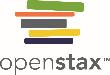 Figure 9.9
Fluorescence staining can be used to differentiate between viable and dead bacterial cells in a sample for purposes of counting. Viable cells are stained green, whereas dead cells are stained red. (credit: modification of work by Panseri S, Cunha C, D’Alessandro T, Sandri M, Giavaresi G, Maracci M, Hung CT, Tampieri A)
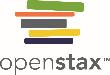 Figure 9.10
A Coulter counter is an electronic device that counts cells. It measures the change in resistance in an electrolyte solution that takes place when a cell passes through a small opening in the inside container wall. A detector automatically counts the number of cells passing through the opening. (credit b: modification of work by National Institutes of Health)
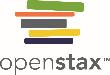 Figure 9.11
Serial dilution involves diluting a fixed volume of cells mixed with dilution solution using the previous dilution as an inoculum. The result is dilution of the original culture by an exponentially growing factor. (credit: modification of work by “Leberechtc”/Wikimedia Commons)
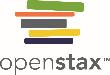 Figure 9.12
In the pour plate method of cell counting, the sample is mixed in liquid warm agar (45–50 ºC) poured into a sterile Petri dish and further mixed by swirling. This process is repeated for each serial dilution prepared. The resulting colonies are counted and provide an estimate of the number of cells in the original volume sampled.
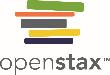 Figure 9.13
In the spread plate method of cell counting, the sample is poured onto solid agar and then spread using a sterile spreader. This process is repeated for each serial dilution prepared. The resulting colonies are counted and provide an estimate of the number of cells in the original volume samples.
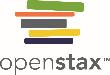 Figure 9.14
In the most probable number method, sets of five lactose broth tubes are inoculated with three different volumes of pond water: 10 mL, 1 mL, and 0.1mL. Bacterial growth is assessed through a change in the color of the broth from red to yellow as lactose is fermented.
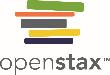 Figure 9.15
A spectrophotometer is commonly used to measure the turbidity of a bacterial cell suspension as an indirect measure of cell density.
A spectrophotometer works by splitting white light from a source into a spectrum. The spectrophotometer allows choice of the wavelength of light to use for the measurement. The optical density (turbidity) of the sample will depend on the wavelength, so once one wavelength is chosen, it must be used consistently. The filtered light passes through the sample (or a control with only medium) and the light intensity is measured by a detector. The light passing into a suspension of bacteria is scattered by the cells in such a way that some fraction of it never reaches the detector. This scattering happens to a far lesser degree in the control tube with only the medium. (credit a: modification of work by Hwang HS, Kim MS; credit b “test tube photos”: modification of work by Suzanne Wakim)
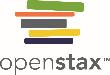 Figure 9.16
Filamentous cyanobacteria, like those pictured here, replicate by fragmentation.
In this electron micrograph, cells of the bacterium Gemmata obscuriglobus are budding. The larger cell is the mother cell. Labels indicate the nucleoids (N) and the still-forming nuclear envelope (NE) of the daughter cell. (credit a: modification of work by CSIRO; credit b: modification of work by Kuo-Chang Lee, Rick I Webb and John A Fuerst)
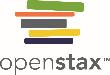 Figure 9.17
Stages in the formation and life cycle of a biofilm. (credit: modification of work by Public Library of Science and American Society for Microbiology)
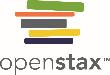 Figure 9.19
Anaerobic environments are still common on earth. They include environments like (a) a bog where undisturbed dense sediments are virtually devoid of oxygen, and (b) the rumen (the first compartment of a cow’s stomach), which provides an oxygen-free incubator for methanogens and other obligate anaerobic bacteria. (credit a: modification of work by National Park Service; credit b: modification of work by US Department of Agriculture)
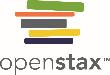 Figure 9.20
Diagram of bacterial cell distribution in thioglycolate tubes.
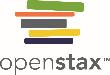 Figure 9.21
An anaerobic jar is pictured that is holding nine Petri plates supporting cultures. 
Openings in the side of an anaerobic box are sealed by glove-like sleeves that allow for the handling of cultures inside the box. (credit a: modification of work by Centers for Disease Control and Prevention; credit b: modification of work by NIST)
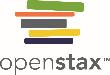 Figure 9.24
A sample blood agar test showing beta-hemolysis. 
A sample motility test showing both positive and negative results. (credit a: modification of work by Centers for Disease Control and Prevention; credit b: modification of work by “VeeDunn”/Flickr)
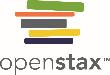 Figure 9.25
Lactic acid bacteria that ferment milk into yogurt or transform vegetables in pickles thrive at a pH close to 4.0. Sauerkraut and dishes such as pico de gallo owe their tangy flavor to their acidity. Acidic foods have been a mainstay of the human diet for centuries, partly because most microbes that cause food spoilage grow best at a near neutral pH and do not tolerate acidity well. (credit “yogurt”: modification of work by “nina.jsc”/Flickr; credit “pickles”: modification of work by Noah Sussman; credit “sauerkraut”: modification of work by Jesse LaBuff; credit “pico de gallo”: modification of work by “regan76”/Flickr)
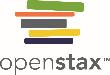 Figure 9.26
The curves show the approximate pH ranges for the growth of the different classes of pH-specific prokaryotes. Each curve has an optimal pH and extreme pH values at which growth is much reduced. Most bacteria are neutrophiles and grow best at near-neutral pH (center curve). Acidophiles have optimal growth at pH values near 3 and alkaliphiles have optimal growth at pH values above 9.
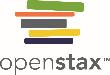 Figure 9.27
View from space of Lake Natron in Tanzania. The pink color is due to the pigmentation of the extreme alkaliphilic and halophilic microbes that colonize the lake. (credit: NASA)
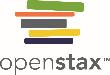 Figure 9.28
A black smoker at the bottom of the ocean belches hot, chemical-rich water, and heats the surrounding waters. Sea vents provide an extreme environment that is nonetheless teeming with macroscopic life (the red tubeworms) supported by an abundant microbial ecosystem. (credit: NOAA)
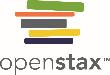 Figure 9.29
The graph shows growth rate of bacteria as a function of temperature. Notice that the curves are skewed toward the optimum temperature. The skewing of the growth curve is thought to reflect the rapid denaturation of proteins as the temperature rises past the optimum for growth of the microorganism.
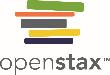 Figure 9.32
On this MacConkey agar plate, the lactose-fermenter E. coli colonies are bright pink. Serratia marcescens, which does not ferment lactose, forms a cream-colored streak on the tan medium. (credit: American Society for Microbiology)